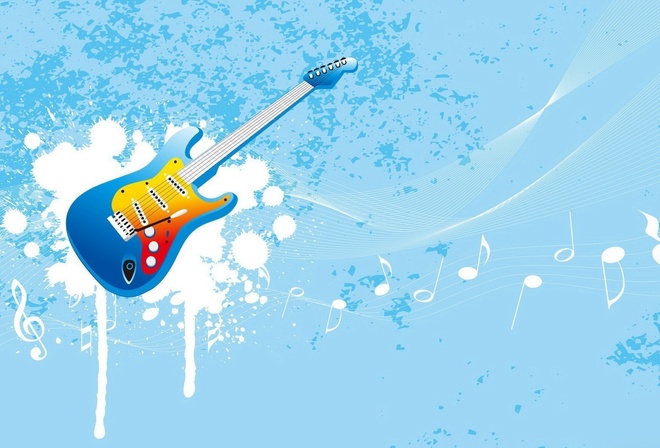 Дидактическая 
игра
МУЗЫКАЛЬНЫЕ ИНСТРУМЕНТЫ
Угадай	 загадку
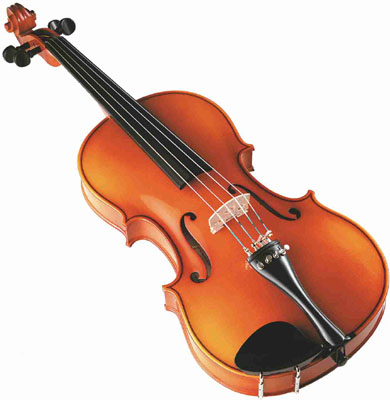 Как будто девушка запела, 
и в зале словно посветлело.Скользит мелодия так гибко.
 Затихли все: играет…
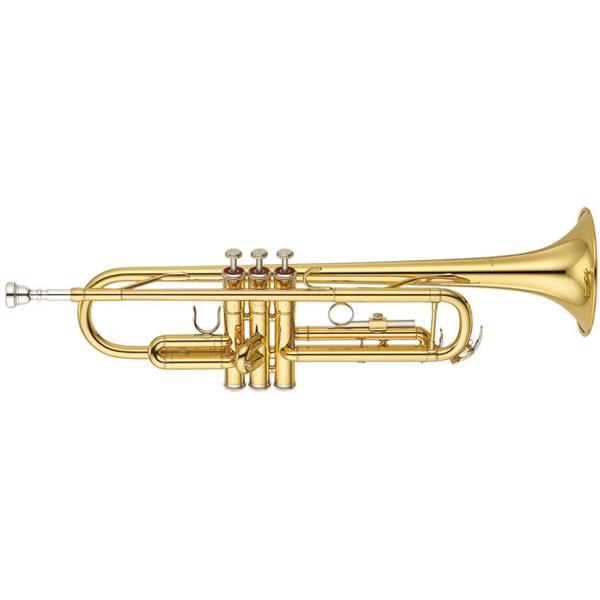 Звучит сигнал, на бой зовет!Вставай, солдат, она поет!
Ударный инструмент
?
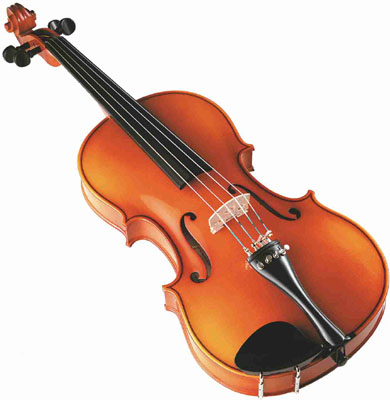 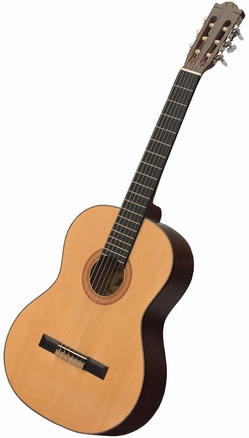 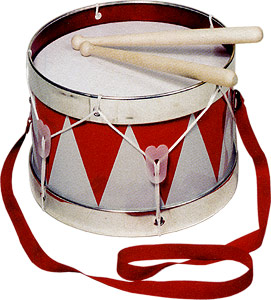 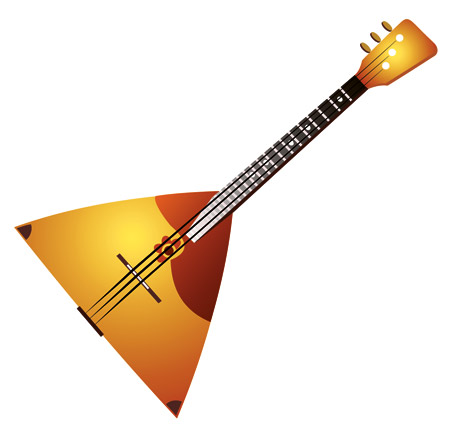 Духовой инструмент
?
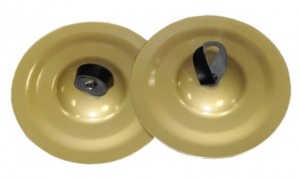 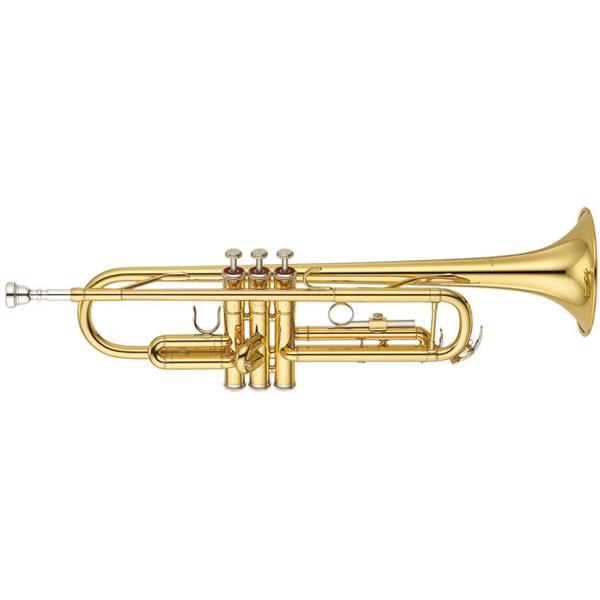 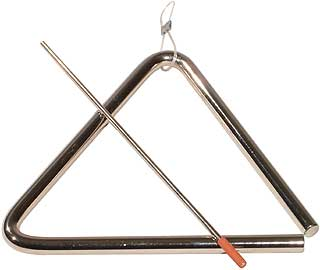 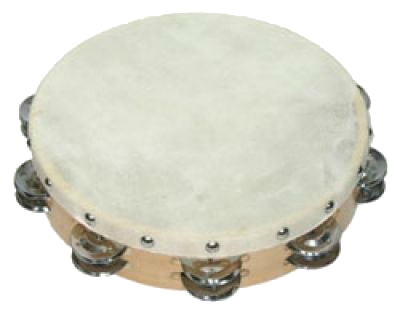 Струнный инструмент
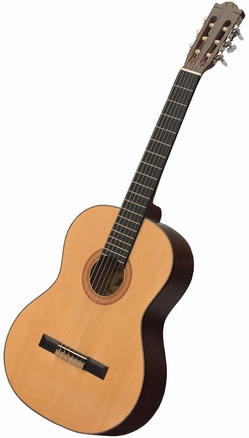 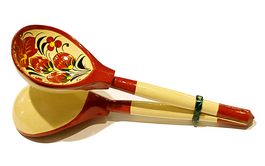 ?
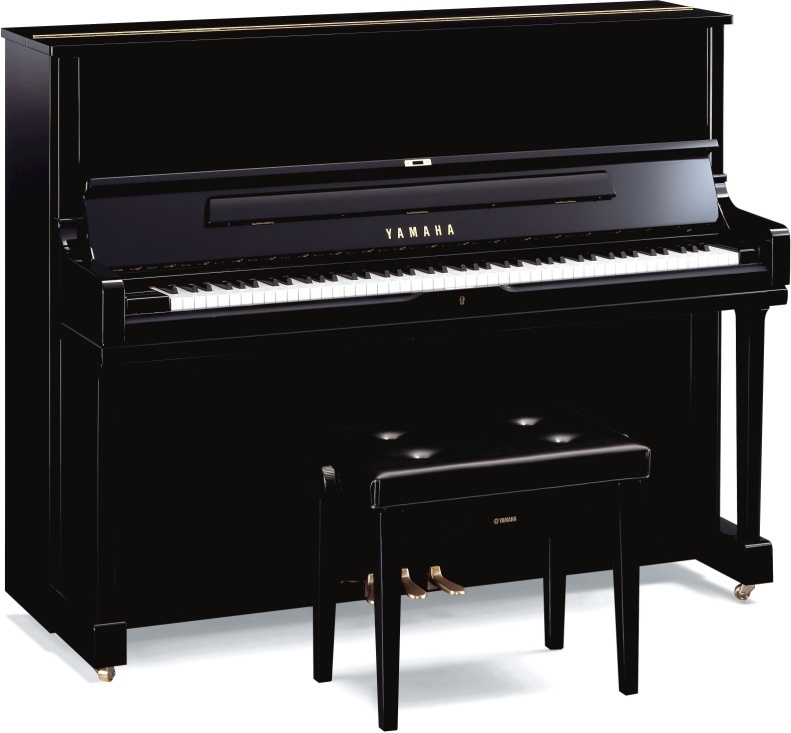 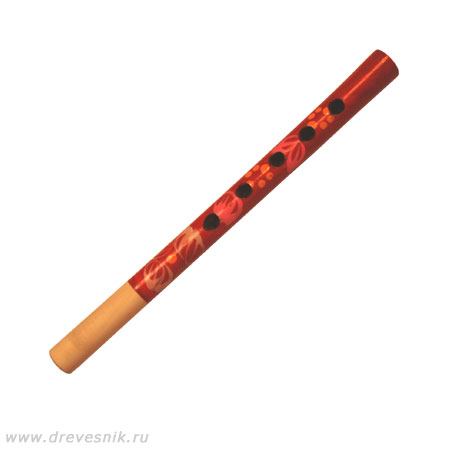 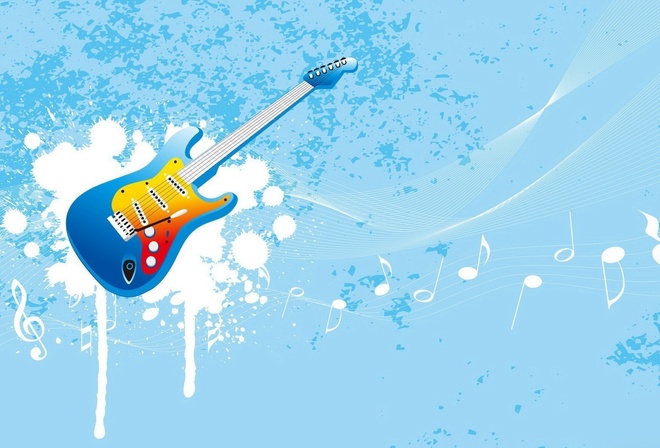 МОЛОДЦЫ!!!